Purchasing
Customer service
Finances
Logistics
Marketing
Sales
Human resources
Administration
Production
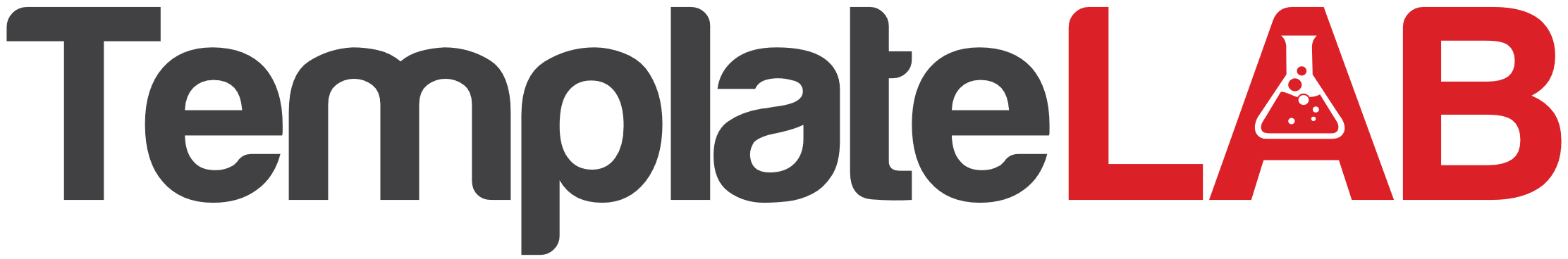 Research & Development
BRAND
ORGANIZATIONAL ECOMAP